Benefit of Nivolumab for Japanese Patients With Previously Treated Advanced Renal Cell Carcinoma
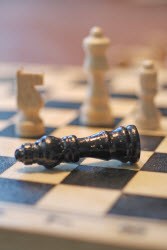 CheckMate 025
How does nivolumab compare with everolimusin a subgroup analysis of Japanese patients enrolled in CheckMate 025?
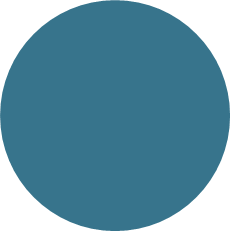 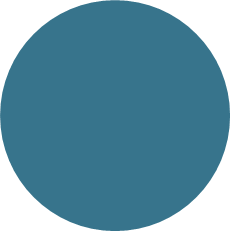 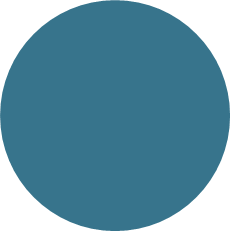 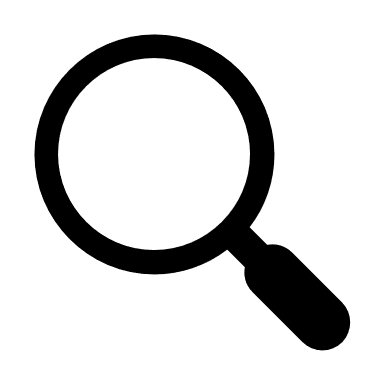 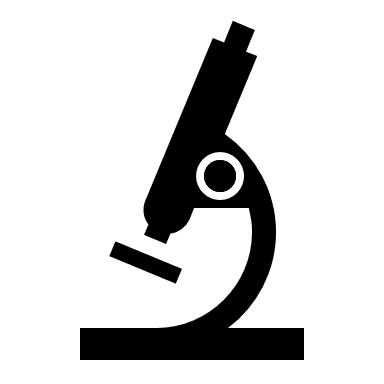 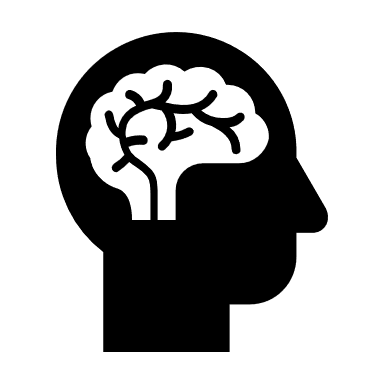 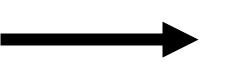 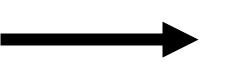 Need for subgroup analysis of Japanese patients
Implications
CheckMate 025 results from 2015: Minimum follow-up 15 months
Subgroup analysis methods 
and results
Tomita Y, et al. Jpn J Clin Oncol. 2017, 47(7) 639–646
How does nivolumab compare with everolimusin a subgroup analysis of Japanese patients enrolled in CheckMate 025?
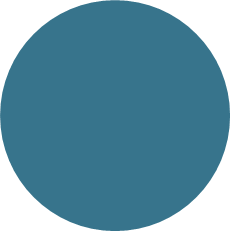 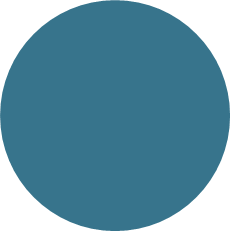 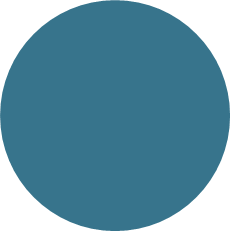 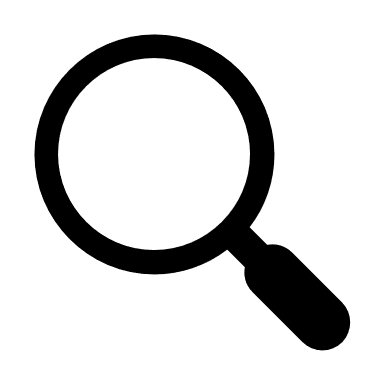 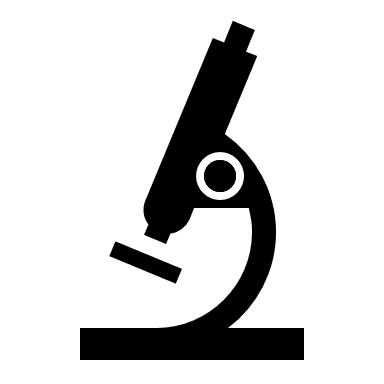 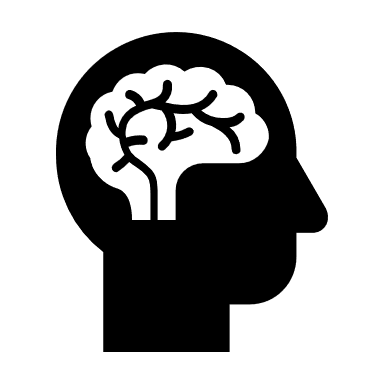 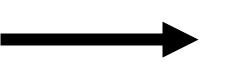 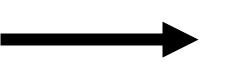 Need for subgroup analysis of Japanese patients
Implications
CheckMate 025 results from 2015: Minimum follow-up 15 months
Subgroup analysis methods 
and results
Tomita Y, et al. Jpn J Clin Oncol. 2017, 47(7) 639–646
How does nivolumab compare with everolimusin a subgroup analysis of Japanese patients enrolled in CheckMate 025?
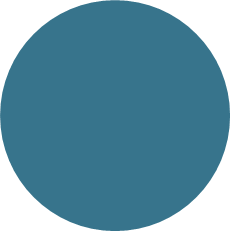 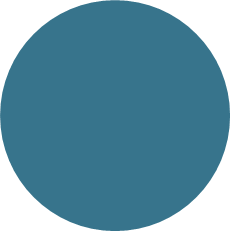 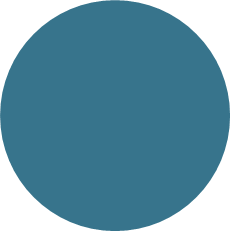 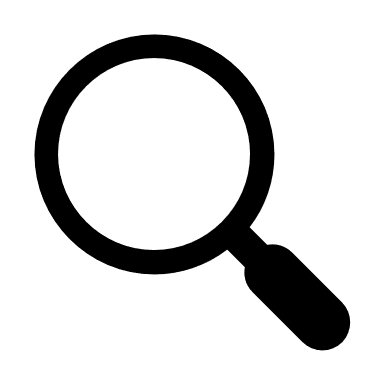 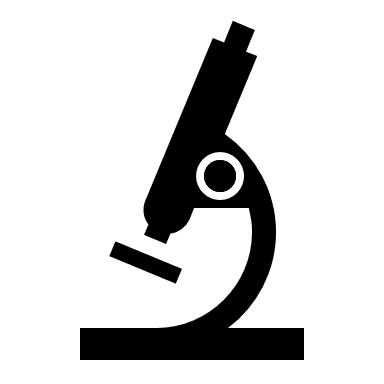 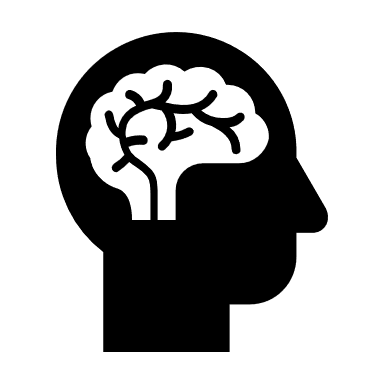 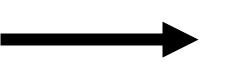 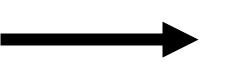 Need for subgroup analysis of Japanese patients
Implications
CheckMate 025 results from 2015: Minimum follow-up 15 months
Subgroup analysis and CheckMate 025 results from 2017: Minimum follow-up 26 months
Tomita Y, et al. Jpn J Clin Oncol. 2017, 47(7) 639–646
How does nivolumab compare with everolimusin a subgroup analysis of Japanese patients enrolled in CheckMate 025?
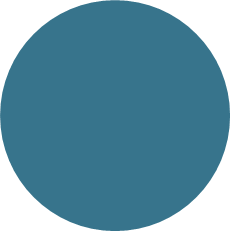 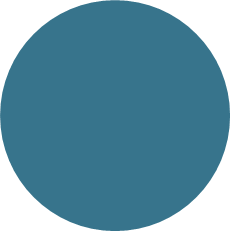 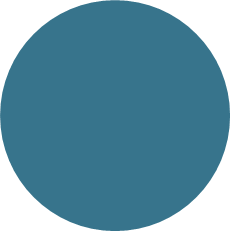 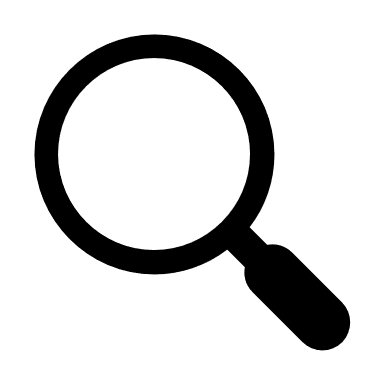 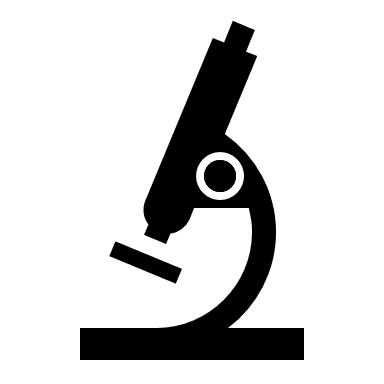 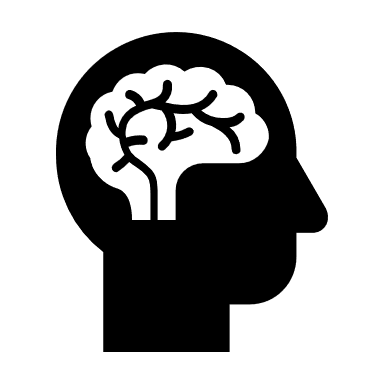 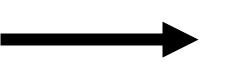 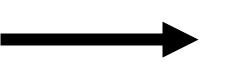 Need for subgroup analysis of Japanese patients
Implications
CheckMate 025 results from 2015: Minimum follow-up 15 months
Subgroup analysis and CheckMate 025 results from 2017: Minimum follow-up 26 months
Tomita Y, et al. Jpn J Clin Oncol. 2017, 47(7) 639–646
CheckMate 025 was a randomized, open-label, phase 3 study of nivolumab compared with everolimus for previously treated aRCC
Region: US/Canada or Western Europe or rest of world
406 patients received nivolumab
Stratified randomization (1:1 ratio) with block size of 4
Memorial Sloan Kettering Cancer Center (MSKCC) prognostic risk group (favorable, intermediate, or poor)
821 patients randomized at 146 sites in 24 countries
Number of prior antiangiogenic therapy regimens (one or two)
397 patients received everolimus
Motzer RJ, et al. N Engl J Med. 2015;373(19):1803-1813.
CheckMate 025 was a randomized, open-label, phase 3 study of nivolumab compared with everolimus for previously treated aRCC
Region: US/Canada or Western Europe or rest of world
406 patients received nivolumab
Stratified randomization (1:1 ratio) with block size of 4
Memorial Sloan Kettering Cancer Center (MSKCC) prognostic risk group (favorable, intermediate, or poor)
821 patients randomized at 146 sites in 24 countries
Number of prior antiangiogenic therapy regimens (one or two)
397 patients received everolimus
Motzer RJ, et al. N Engl J Med. 2015;373(19):1803-1813.
CheckMate 025 was a randomized, open-label, phase 3 study of nivolumab compared with everolimus for previously treated aRCC
Region: US/Canada or Western Europe or rest of world
406 patients received nivolumab
Stratified randomization (1:1 ratio) with block size of 4
Memorial Sloan Kettering Cancer Center (MSKCC) prognostic risk group (favorable, intermediate, or poor)
821 patients randomized at 146 sites in 24 countries
Number of prior antiangiogenic therapy regimens (one or two)
397 patients received everolimus
Motzer RJ, et al. N Engl J Med. 2015;373(19):1803-1813.
CheckMate 025 was a randomized, open-label, phase 3 study of nivolumab compared with everolimus for previously treated aRCC
Region: US/Canada or Western Europe or rest of world
406 patients received nivolumab
Stratified randomization (1:1 ratio) with block size of 4
Memorial Sloan Kettering Cancer Center (MSKCC) prognostic risk group (favorable, intermediate, or poor)
821 patients randomized at 146 sites in 24 countries
Number of prior antiangiogenic therapy regimens (one or two)
397 patients received everolimus
Motzer RJ, et al. N Engl J Med. 2015;373(19):1803-1813.
[Speaker Notes: Patients had to have received one or two prior anti-angiogenic therapies and had to have progression within 6 months before study enrollment and Karnofsky performance status
(KPS) of at least 70 at study entry]
CheckMate 025 was a randomized, open-label, phase 3 study of nivolumab compared with everolimus for previously treated aRCC
406 patients received nivolumab: 
3 mg/kg IV every 2 weeks
821 patients randomized at 146 sites in 24 countries
397 patients received everolimus:
10 mg PO every day
Motzer RJ, et al. N Engl J Med. 2015;373(19):1803-1813.
[Speaker Notes: Dose modifications were not permitted for nivolumab but were permitted for everolimus]
Nivolumab improved OS and ORR versus everolimus in global population
*Minimum 15-month follow up period
Motzer RJ, et al. N Engl J Med. 2015;373(19):1803-1813.
[Speaker Notes: The primary endpoint was OS, defined as time from randomization to death. The key secondary endpoints were investigator-assessed ORR, defined as the number of patients with complete response or partial response divided by the number of randomized patients

These results lead to approval of nivolumab in Japan in 2016]
How does nivolumab compare to everolimusin a subgroup analysis of Japanese patients enrolled in CheckMate 025?
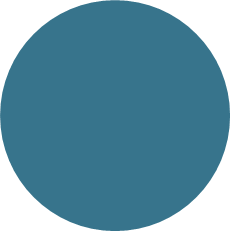 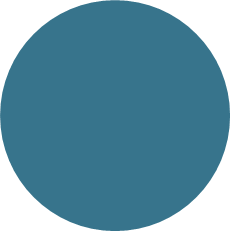 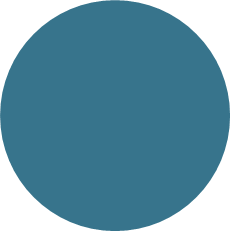 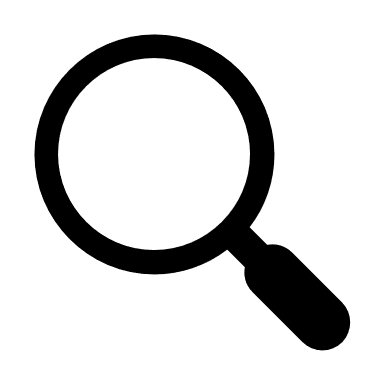 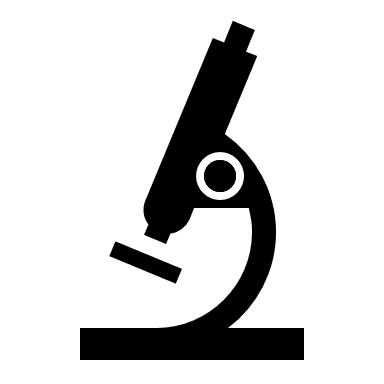 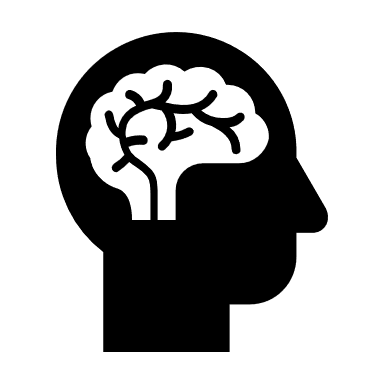 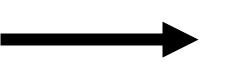 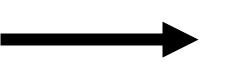 Need for subgroup analysis of Japanese patients
Implications
CheckMate 025 results from 2015: Minimum follow-up 15 months
Subgroup analysis methods 
and results
Tomita Y, et al. Jpn J Clin Oncol. 2017, 47(7) 639–646
Differences in efficacy and safety of therapies exist for aRCC in Asian patients
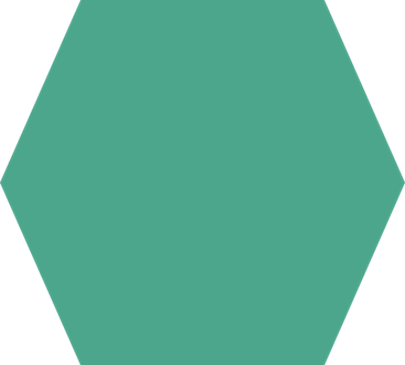 Environmental
Treatment 
Patterns
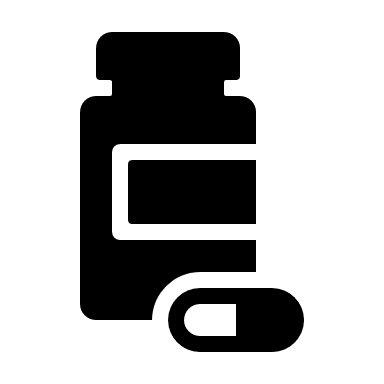 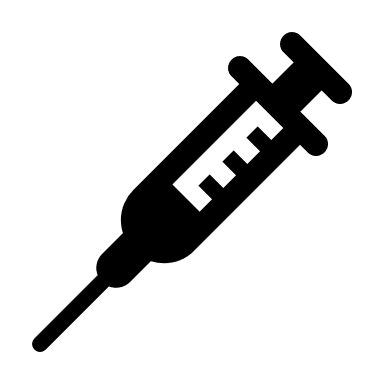 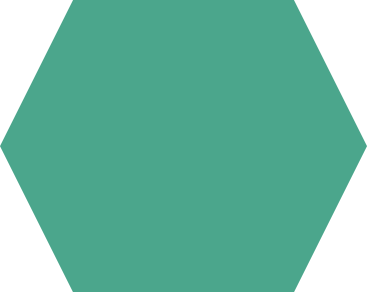 Genetic
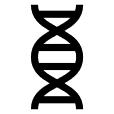 [Speaker Notes: Ye D, Eto M, Chung JS, Kimura G, Chang WC, Chang YH, Pang ST, Lee JL, Niu Y, Gurney H, Uemura H. Use of targeted therapies for advanced renal cell carcinoma in the Asia-Pacific region: opinion statement from China, Japan, Taiwan, Korea, and Australia. Clin Genitourin Cancer. 2014 Aug;12(4):225-33. doi: 10.1016/j.clgc.2014.01.007. Epub 2014 Feb 4. PMID: 24630778.

RCC incidence is significantly lower in Asian countries relative to other regions, which is attributed to environmental and genetic influences. Additionally, it has been demonstrated that different ethnic groups differ in their RCC characteristics which might lead to varied responses to therapy.

For example:
Oh WK, McDermott D, Porta C, et al. Angiogenesis inhibitor therapies for advanced renal cell carcinoma: toxicity and treatment patterns in clinical practice from a global medical chart review. Int J Oncol. 2014;44(1):5-16. doi:10.3892/ijo.2013.2181 

Sunitinib, sorafenib and bevacizumab patterns in the US, Europe, and Asia. Important differences found: 

Fixed dosing of sunitinib more often used in the US and Europe. Patients receiving sunitinib in US and Europe almost twice as likely as those in Asia to initiate therapy at 50 mg QD 4/2. 

The most commonly experienced AEs also varied across region. In the US and Europe, fatigue was the most common AE among patients receiving sunitinib, sorafenib and bevacizumab while hand-foot syndrome was the most common AE in Asian patients receiving sunitinib or sorafenib. The AEs most commonly leading to treatment discontinuation also varied.]
How does nivolumab compare to everolimusin a subgroup analysis of Japanese patients enrolled in CheckMate 025?
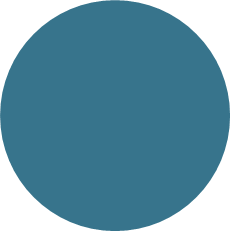 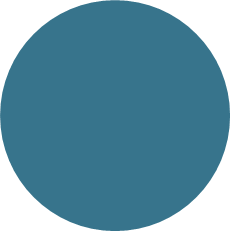 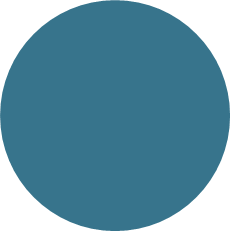 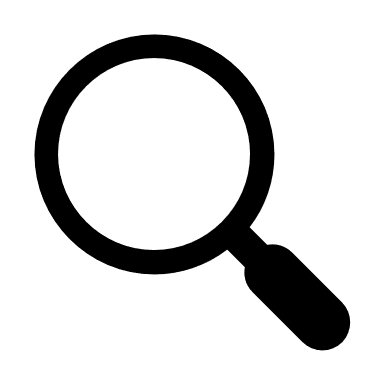 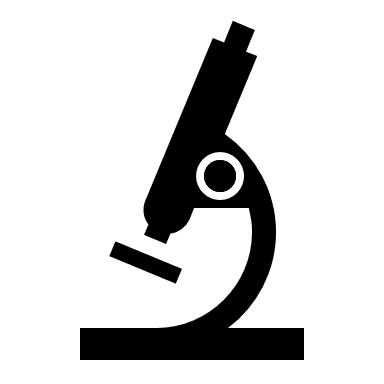 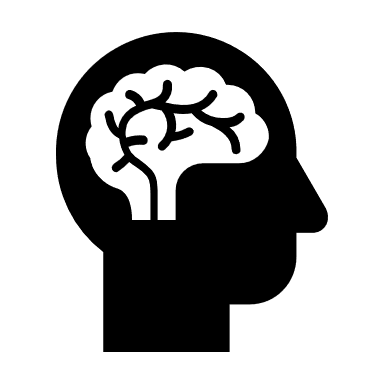 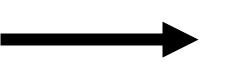 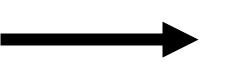 Need for subgroup analysis of Japanese patients
Implications
CheckMate 025 results from 2015: Minimum follow-up 15 months
Subgroup analysis and CheckMate 025 results from 2017: Minimum follow-up 26 months
Tomita Y, et al. Jpn J Clin Oncol. 2017, 47(7) 639–646
Demographic and baseline characteristics differed among global and Japanese populations
Higher proportion of Japanese patients had baseline KPS of 100
nivolumab arm: 59% Japanese patients vs 31% global population
everolimus arm: 58% Japanese patients vs 33% global population
Tomita Y, et al. Jpn J Clin Oncol. 2017, 47(7) 639–646
Demographic and baseline characteristics differed among global and Japanese populations
Higher proportion of Japanese patients had baseline KPS of 100
nivolumab arm: 59% Japanese patients vs 31% global population
everolimus arm: 58% Japanese patients vs 33% global population
Lower proportions of Japanese patients in the everolimus arm had: 
≥2 sites of metastases: 73% Japanese vs 82% global population
liver metastases: 8% Japanese vs 21% global population
PD-1 ligand 1 expression ≥1%: 8% Japanese vs 23% global population
Tomita Y, et al. Jpn J Clin Oncol. 2017, 47(7) 639–646
Demographic and baseline characteristics differed among global and Japanese populations
Higher proportion of Japanese patients had baseline KPS of 100
nivolumab arm: 59% Japanese patients vs 31% global population
everolimus arm: 58% Japanese patients vs 33% global population
Lower proportions of Japanese patients in the everolimus arm had: 
≥2 sites of metastases: 73% Japanese vs 82% global population
liver metastases: 8% Japanese vs 21% global population
PD-1 ligand 1 expression ≥1%: 8% Japanese vs 23% global population
Prior treatment regimens in the metastatic setting differed
Tomita Y, et al. Jpn J Clin Oncol. 2017, 47(7) 639–646
[Speaker Notes: Higher proportions of Japanese patients versus the global population had prior treatment with axitinib (20/63 [32%] versus 101/821 [12%], respectively), interferon-α (IFN-α; 17/63 [27%] versus
18/821 [2%]) and sorafenib (22/63 [35%] versus 57/821 [7%])

Lower proportions of Japanese patients were treated with pazopanib (2/63 [3%] versus 250/821 [30%]) and sunitinib (28/63 [44%] versus 488/821 [59%]).]
Median overall survival not reached for both arms in Japanese subgroup analysis
*Minimum 26 month follow up period in global population and 28 months in Japanese population
Tomita Y, et al. Jpn J Clin Oncol. 2017, 47(7) 639–646
[Speaker Notes: NR= not reached

At the end of follow-up, more than half of the Japanese patients still alive in both nivolumab and everolimus arms, therefore, median OS not known]
Objective response rate higher in nivolumab arm in both global and Japanese populations
Tomita Y, et al. Jpn J Clin Oncol. 2017, 47(7) 639–646
How does nivolumab compare to everolimusin a subgroup analysis of Japanese patients enrolled in CheckMate 025?
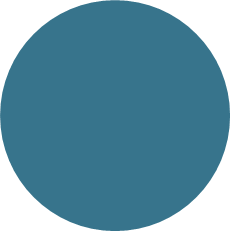 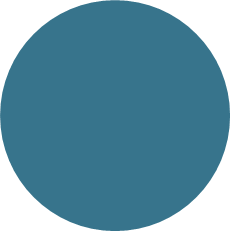 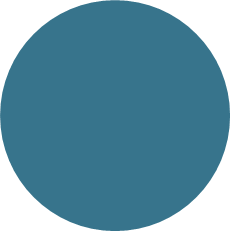 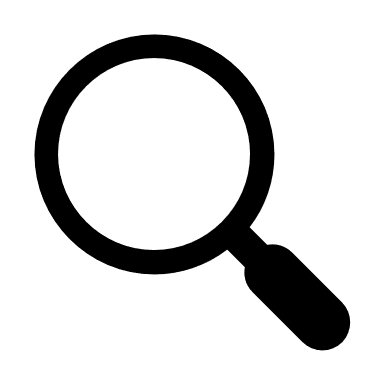 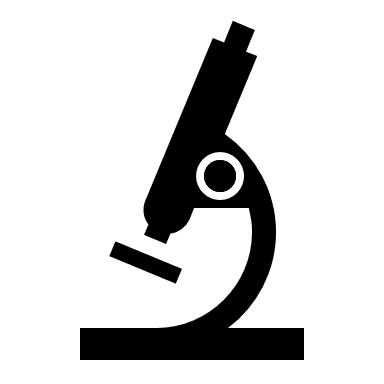 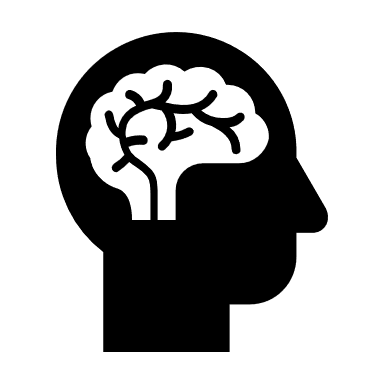 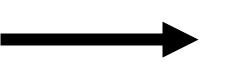 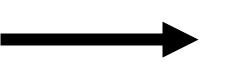 Need for subgroup analysis of Japanese patients
Implications
CheckMate 025 results from 2015: Minimum follow-up 15 months
Subgroup analysis and CheckMate 025 results from 2017: Minimum follow-up 26 months
Tomita Y, et al. Jpn J Clin Oncol. 2017, 47(7) 639–646
Results support the recent approval of nivolumab for previously treated aRCC patients in Japan
Higher OS with nivolumab in Japanese versus global population 

Similar OS between nivolumab and everolimus in Japanese population
Overall 
survival
Higher ORR with nivolumab in Japanese versus global population 

Higher ORR than with everolimus
Objective
Response 
Rate
Tomita Y, et al. Jpn J Clin Oncol. 2017, 47(7) 639–646
Results support the recent approval of nivolumab for previously treated aRCC patients in Japan
Higher OS with nivolumab in Japanese versus global population 

Similar OS between nivolumab and everolimus in Japanese population
Overall 
survival
Higher ORR with nivolumab in Japanese versus global population 

Higher ORR than with everolimus
Objective
Response 
Rate
Tomita Y, et al. Jpn J Clin Oncol. 2017, 47(7) 639–646
Results support the recent approval of nivolumab for previously treated aRCC patients in Japan
Higher OS with nivolumab in Japanese versus global population 

Similar OS between nivolumab and everolimus in Japanese population
Overall 
survival
Higher ORR with nivolumab in Japanese versus global population 

Higher ORR than with everolimus
Objective
Response 
Rate
Tomita Y, et al. Jpn J Clin Oncol. 2017, 47(7) 639–646
[Speaker Notes: Global population: superior OS with nivolumab versus everolimus

Lower proportion of Japanese patients in everolimus arm with greater than or equal to 2 sites of metastases, liver metastases, and PD-1 ligand 1 expression greater than or equal to 1%.
Higher proportion of Japanese patients with KPS of 100]
Results support the recent approval of nivolumab for previously treated aRCC patients in Japan
Higher OS with nivolumab in Japanese versus global population 

Similar OS between nivolumab and everolimus in Japanese population
Overall 
survival
Higher ORR with nivolumab in Japanese versus global population 

Higher ORR than with everolimus
Objective
Response 
Rate
Tomita Y, et al. Jpn J Clin Oncol. 2017, 47(7) 639–646
Results support the recent approval of nivolumab for previously treated aRCC patients in Japan
Higher OS with nivolumab in Japanese versus global population 

Similar OS between nivolumab and everolimus in Japanese population
Overall 
survival
Higher ORR with nivolumab in Japanese versus global population 

Higher ORR than with everolimus
Objective
Response 
Rate
Tomita Y, et al. Jpn J Clin Oncol. 2017, 47(7) 639–646
Results support the recent approval of nivolumab for previously treated aRCC patients in Japan
Higher OS with nivolumab in Japanese versus global population 

Similar OS between nivolumab and everolimus in Japanese population
Overall 
survival
Higher ORR with nivolumab in Japanese versus global population 

Higher ORR than with everolimus
Objective
Response 
Rate
Tomita Y, et al. Jpn J Clin Oncol. 2017, 47(7) 639–646